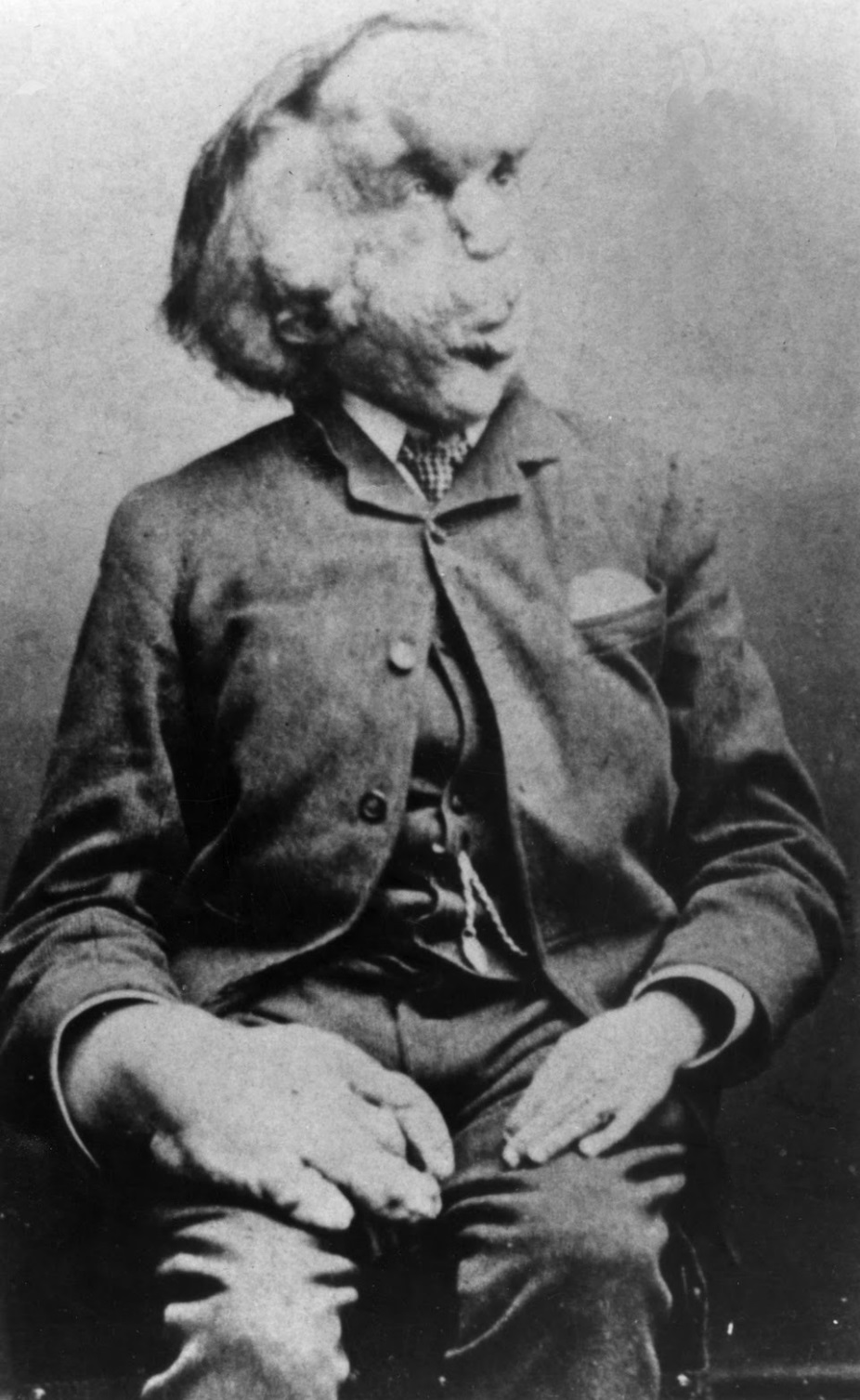 John Merrick’s Story
Before Reading:
Change slowly (grow or get older) 

			Illness, Injury, disease 

Have lots of lumps 

“No”  

Fix the medical condition
Develop =  

Medical Condition = 

Lumpy = 

Reject = 

Cure =
John (Joseph) Merrick was born in Leicester, England on August 5th, 1862. 
He was a normal when he was born and for the first few years of his life. 
When he was a child, Joseph started to develop a strange condition.
Joseph’s skin was thick and lumpy. 
He developed a lump on his head. 
His lips also became quite large.
When he was 11, his mother died. 
His father remarried when he was 13
His father and step mother rejected him. 
He started working when he was 13 years old!
When Joseph was 21 years old, he tried to make money from his condition. 
He toured England with the name, “elephant man”
While he was on tour, he met Dr. Treves.  
Dr. Treves told Joseph that he could not cure the disease, but he could stay at the hospital for the rest of his life.
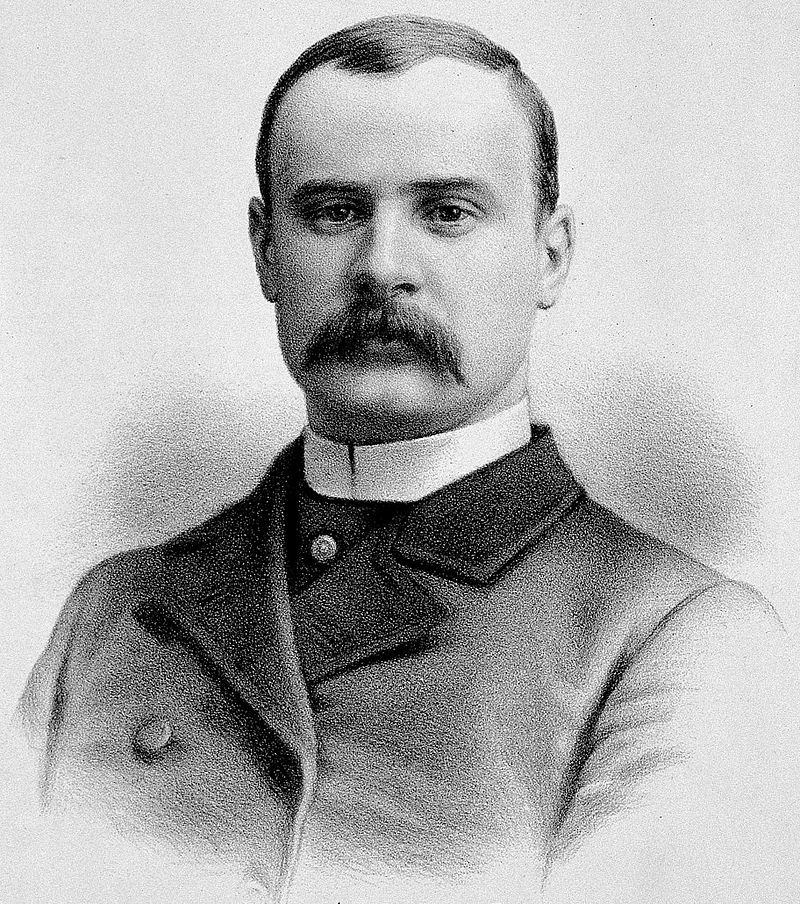 Dr. Treves and Joseph met every day and became friends.  

Joseph Merrick died on April 11, 1890.
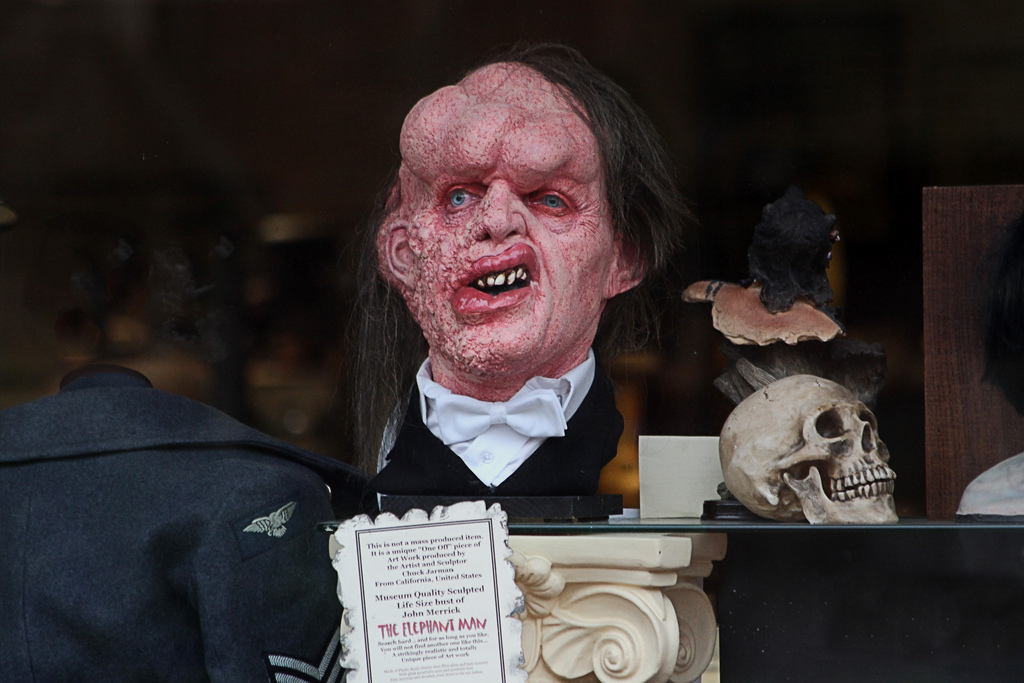 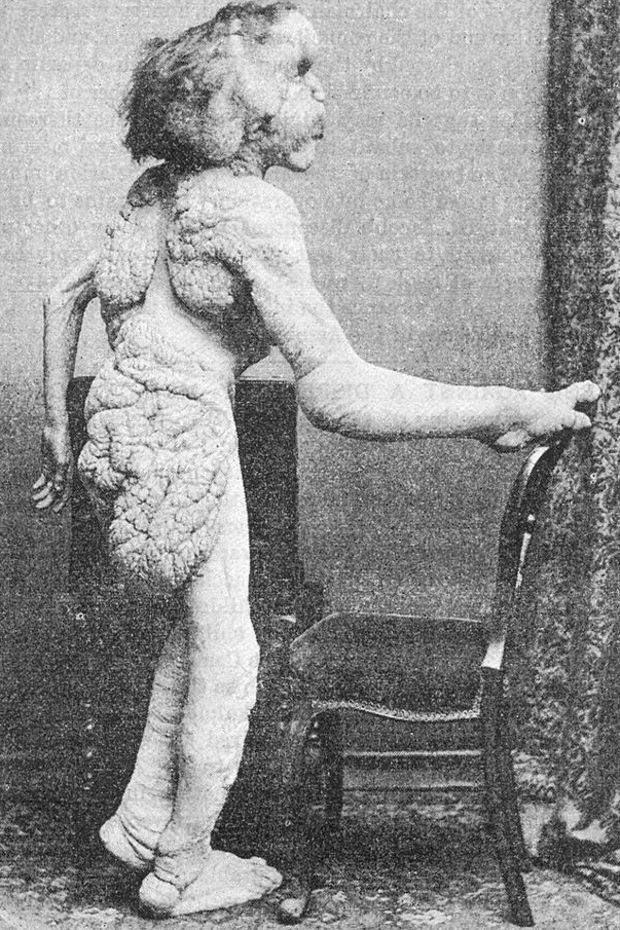 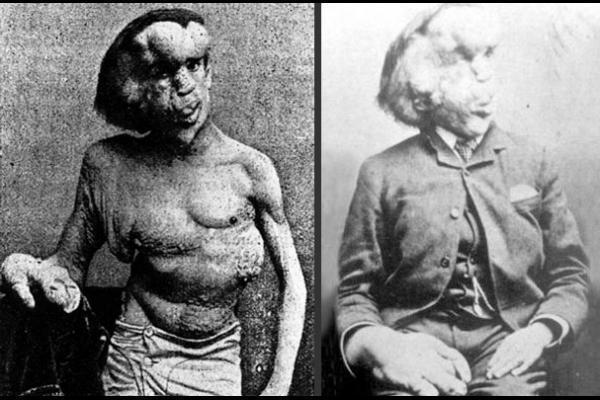 Where was Joseph Merrick Born?
Leicester, England
When did he start working?
He started working when he was 13.
What was his nickname?
“Elephant Man”
Who was Joseph Merrick’s Best Friend?
Dr. Treves was Joseph's Best friend.
Dr. Treves thought that Joseph had Proteus syndrome
It was his medical condition
How old was he when he died?
He was 27 years old
Mandy Sellers
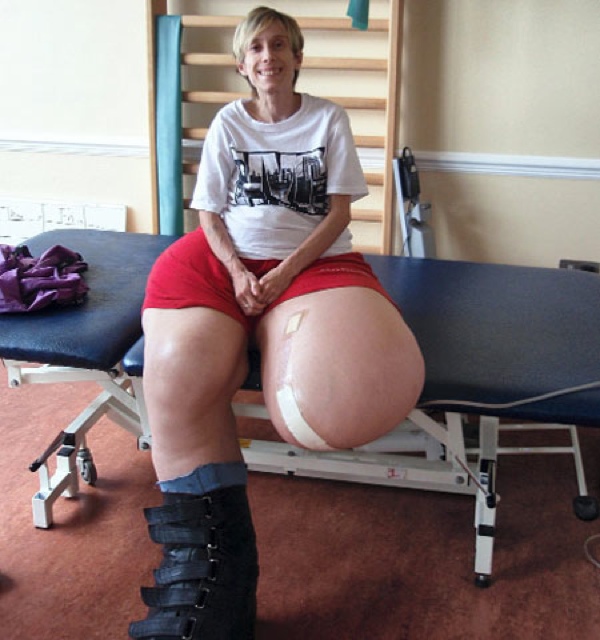 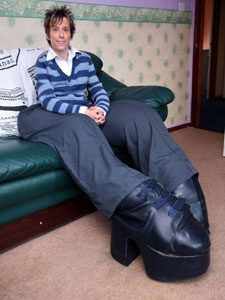 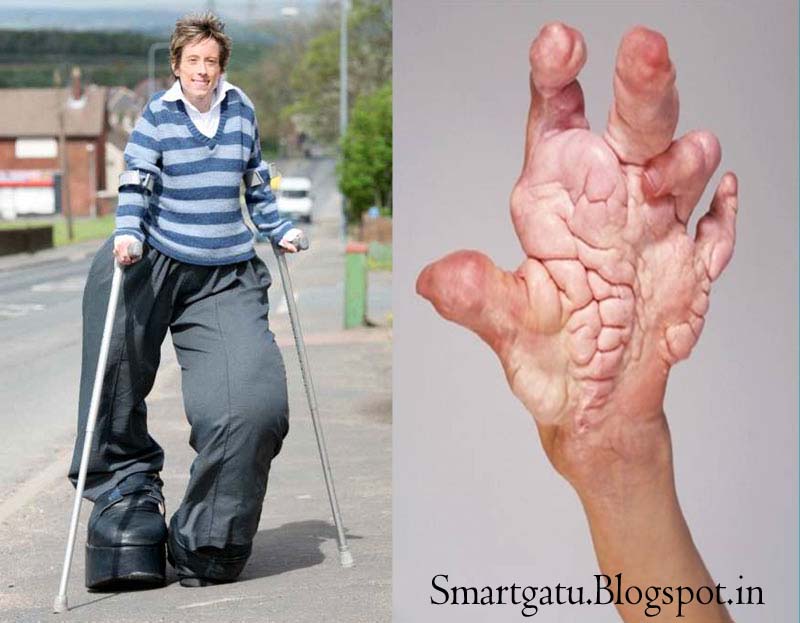 What would you do if you had Proteus Syndrome?
InjuryIllnessDisability
Injury
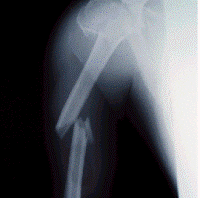 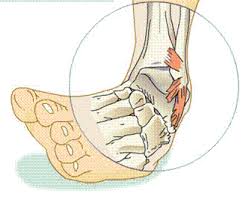 After something happens to you

Broken Bones
Sprains
Bruises  
Concussion
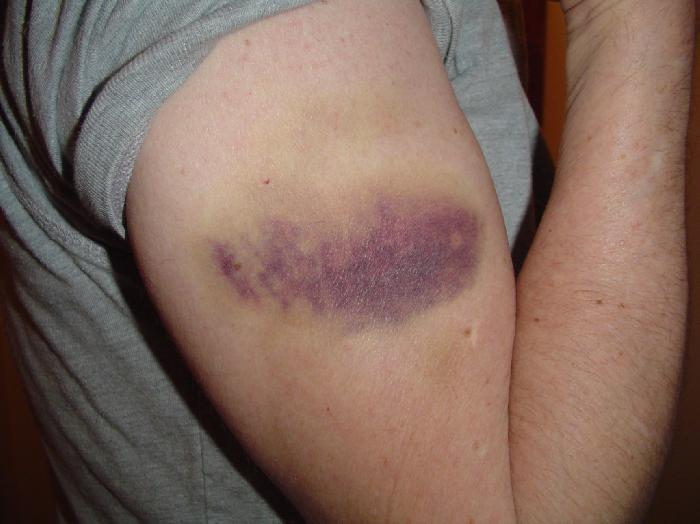 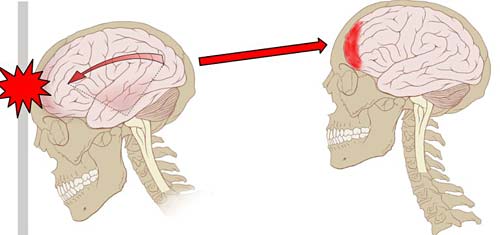 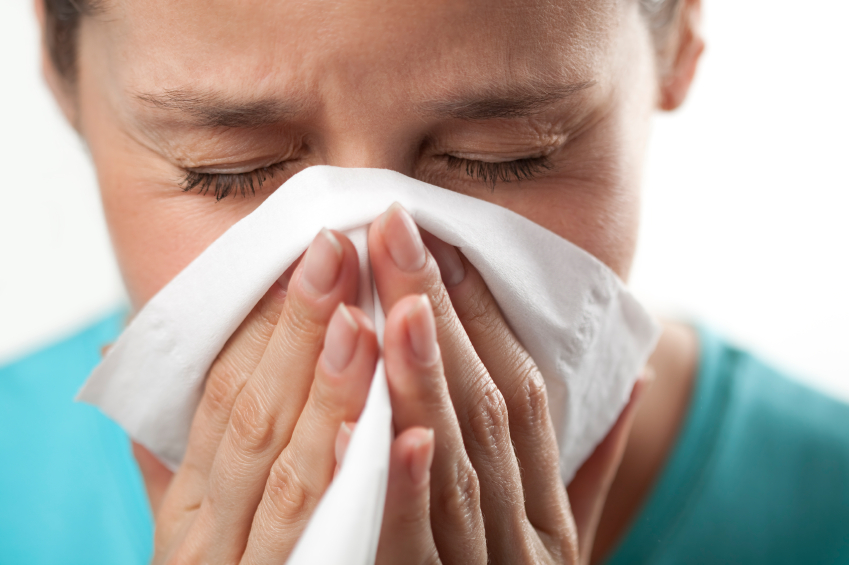 Illness
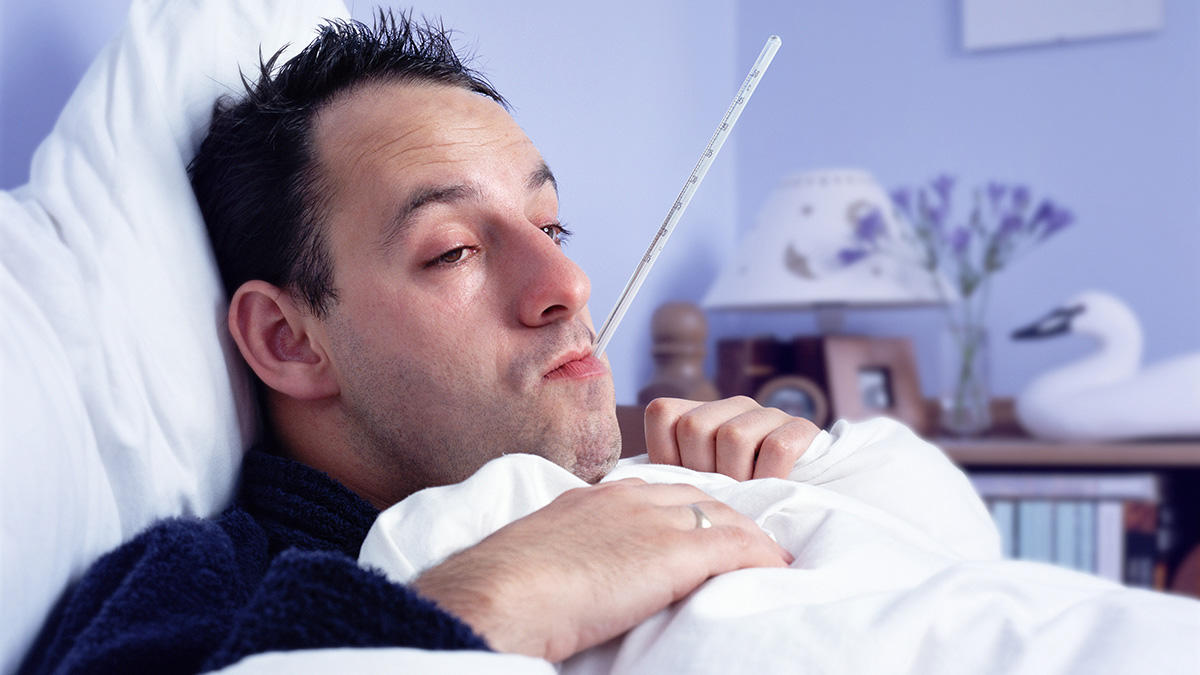 Feeling sick.  When you catch a disease 

Cold 
Flu 
Allergies
Chicken Pox
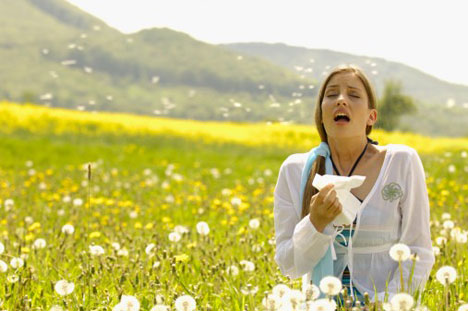 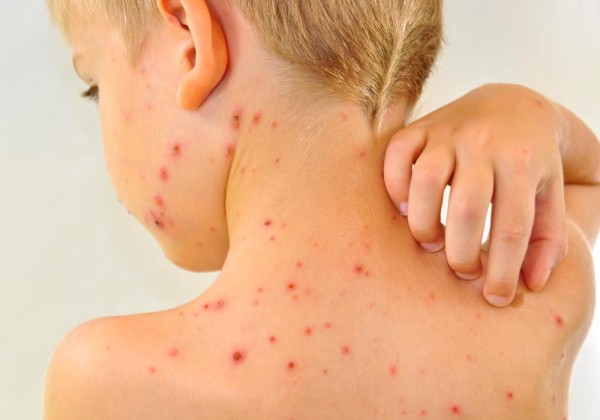 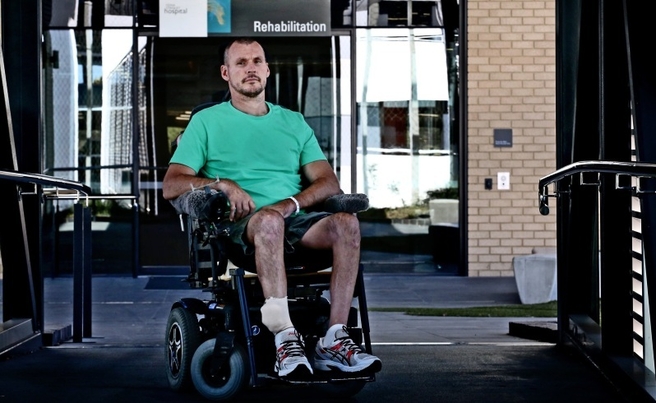 Disability
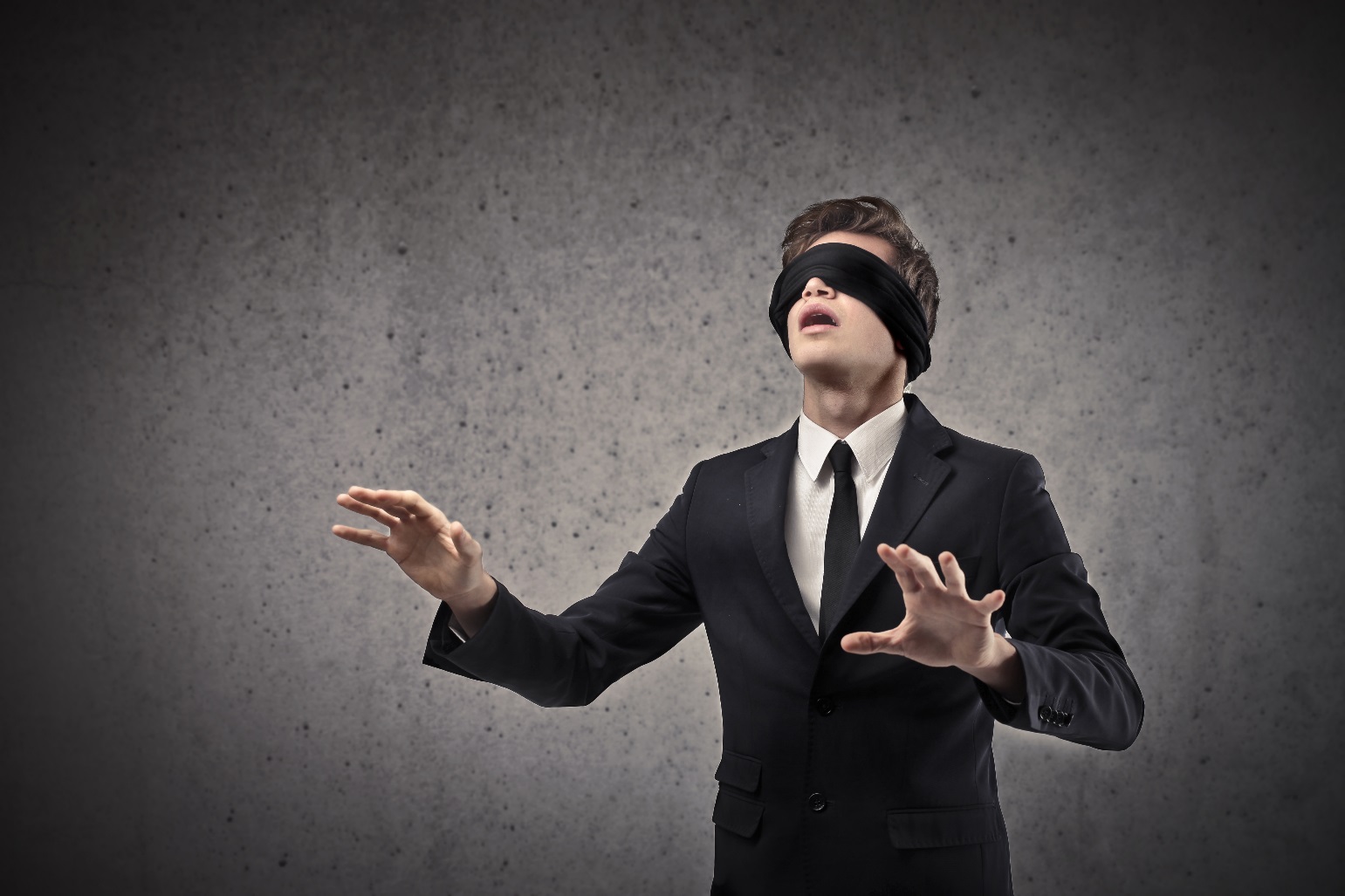 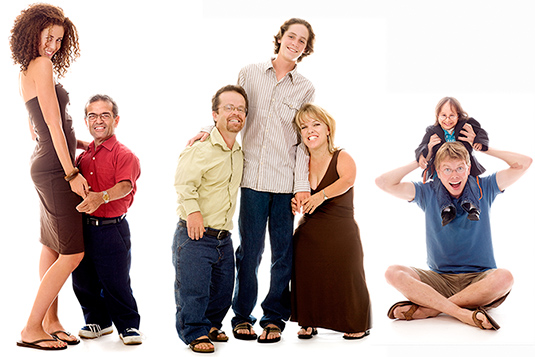 Something that makes regular life difficult.  

Paralysis  
Blindness
Dwarfism  
Narcolepsy
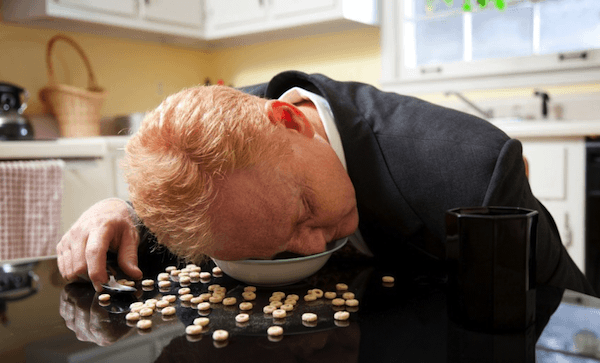 What was Joseph’s medical condition?
Was it an injury, illness or disability?